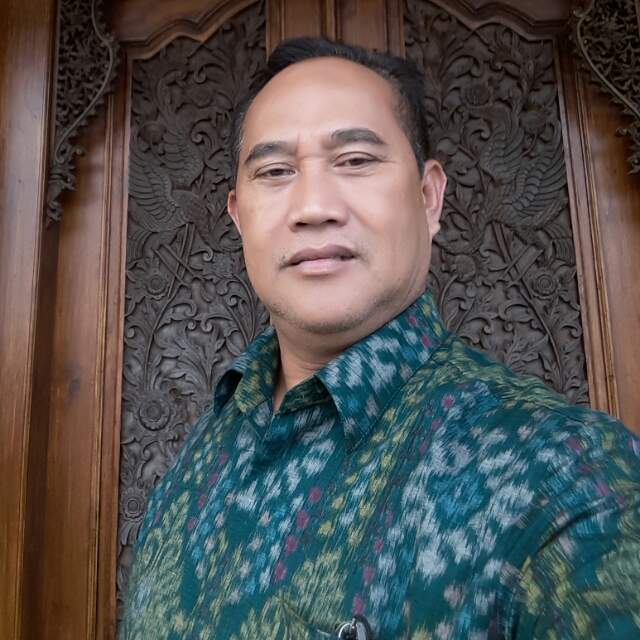 REGULASI TENAGA KESEHATANBerdasarkanUNDANG – UNDANG No. 36 / 2014
1. TUJUAN REGULASI
TENAGA KESEHATAN (pasal 3)
a
Memenuhi kebutuhan masyarakat akan Tenaga Kesehatan;
Mendayagunakan Tenaga Kesehatan sesuai dengan kebutuhan masyarakat;
Memberikan pelindungan kepada masyarakat dalam menerima penyelenggaraan Upaya Kesehatan;
Mempertahankan dan meningkatkan mutu penyelenggaraan Upaya Kesehatan yang diberikan oleh Tenaga Kesehatan; dan
Memberikan kepastian hukum kepada masyarakat dan Tenaga Kesehatan.
b
c
d
e
2. TANGGUNG JAWAB 
DAN WEWENANG (pasal 4)
Pemerintah dan Pemerintah Daerah bertanggung jawab terhadap:

pengaturan, pembinaan, pengawasan, dan peningkatan mutu Tenaga Kesehatan;
perencanaan, pengadaan, dan pendayagunaan Tenaga Kesehatan sesuai dengan kebutuhan; dan
pelindungan kepada Tenaga Kesehatan dalam menjalankan praktik.
2. TANGGUNG JAWAB 
DAN WEWENANG (pasal 5)
Wewenang Pemerintah Pusat:

menetapkan kebijakan Tenaga Kesehatan skala nasional selaras dengan kebijakan pembangunan nasional;
merencanakan kebutuhan Tenaga Kesehatan;
melakukan pengadaan Tenaga Kesehatan;
mendayagunakan Tenaga Kesehatan;
membina, mengawasi, dan meningkatkan mutu Tenaga Kesehatan melalui pelaksanaan kegiatan sertifikasi Kompetensi dan pelaksanaan Registrasi Tenaga Kesehatan;
2. TANGGUNG JAWAB 
DAN WEWENANG (pasal 5)
Wewenang Pemerintah Pusat:

melaksanakan kerja sama, baik dalam negeri maupun luar negeri di bidang Tenaga Kesehatan; dan
menetapkan kebijakan yang berkaitan dengan Tenaga Kesehatan yang akan melakukan pekerjaan atau praktik di luar negeri dan Tenaga Kesehatan warga negara asing yang akan melakukan pekerjaan atau praktik di Indonesia.
2. TANGGUNG JAWAB 
DAN WEWENANG (pasal 6)
Wewenang Pemerintah Daerah
Provinsi:
menetapkan kebijakan Tenaga Kesehatan selaras dengan kebijakan pembangunan nasional;
melaksanakan kebijakan Tenaga Kesehatan;
merencanakan kebutuhan Tenaga Kesehatan;
melakukan pengadaan Tenaga Kesehatan;
Kabupaten/Kota:
menetapkan kebijakan Tenaga Kesehatan selaras dengan kebijakan nasional dan provinsi;
melaksanakan kebijakan Tenaga Kesehatan;
merencanakan kebutuhan Tenaga Kesehatan;
melakukan pengadaan Tenaga Kesehatan;
2. TANGGUNG JAWAB 
DAN WEWENANG (pasal 6)
Provinsi:
melakukan pendayagunaan melalui pemerataan, pemanfaatan dan pengembangan;
membina, mengawasi, dan meningkatkan mutu Tenaga Kesehatan melalui pembinaan dan pengawasan pelaksanaan praktik Tenaga Kesehatan; dan
melaksanakan kerja sama dalam negeri di bidang Tenaga Kesehatan.
Kabupaten/Kota:
melakukan pendayagunaan melalui pemerataan, pemanfaatan, dan pengembangan;
membina, mengawasi, dan meningkatkan mutu Tenaga Kesehatan melalui pelaksanaan kegiatan perizinan Tenaga Kesehatan; dan
melaksanakan kerja sama dalam negeri di bidang Tenaga Kesehatan.
3. KUALIFIKASI TENAGA 
DI BIDANG KESEHATAN (Pasal 9 – 10)
a
TENAGA KESEHATAN
Kualifikasi minimum diploma tiga
b
ASISTEN TENAGA KESEHATAN*
kualifikasi minimum pendidikan menengah di bidang kesehatan
hanya dapat bekerja di bawah supervisi Tenaga Kesehatan.
* = diatur dalam Permenkes
4. PENGELOMPOKKAN
TENAGA KESEHATAN (pasal 11 – 12)
Tenaga medis
Tenaga Psikologi Klinis
Tenaga Keperawatan
Tenaga Kebidanan
Tenaga Kefarmasian
Tenaga Kesmas
Tenaga Kesling
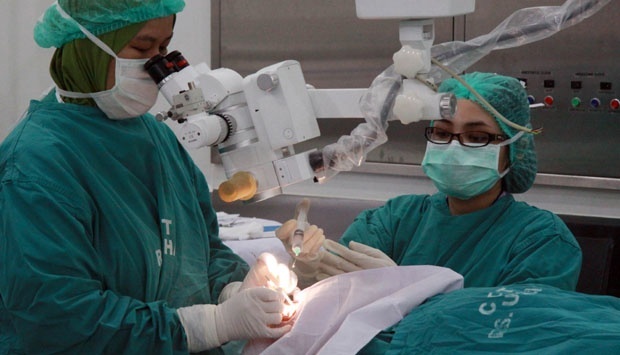 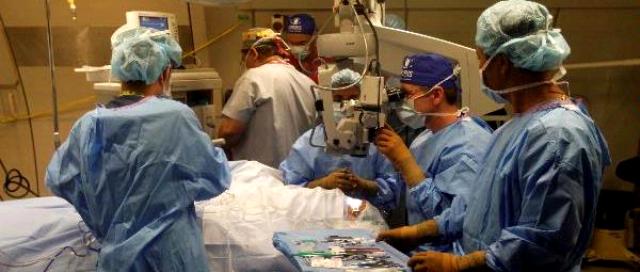 [Speaker Notes: Jenis Tenaga Kesehatan yang termasuk dalam kelompok tenaga keperawatan sebagaimana dimaksud
pada ayat (1) huruf c terdiri atas berbagai jenis perawat

Jenis Tenaga Kesehatan yang termasuk dalam kelompok tenaga kesehatan masyarakat sebagaimana
terdiri atas epidemiolog kesehatan, tenaga promosi kesehatan dan ilmu perilaku, pembimbing kesehatan kerja, tenaga administrasi dan kebijakan kesehatan, tenaga biostatistik
dan kependudukan, serta tenaga kesehatan reproduksi dan keluarga.
7. Jenis Tenaga Kesehatan kelompok tenaga kesehatan lingkungan terdiri atas tenaga sanitasi lingkungan, entomolog kesehatan, dan mikrobiolog kesehatan.]
4. PENGELOMPOKKAN
TENAGA KESEHATAN (pasal 11 – 12)
Tenaga Gizi
Tenaga Keterapian Fisik
Tenaga Keteknisian Medis
Tenaga Teknik Biomedika
Tenaga Kesehatan Tradisional
Tenaga Kesehatan Lainnya*
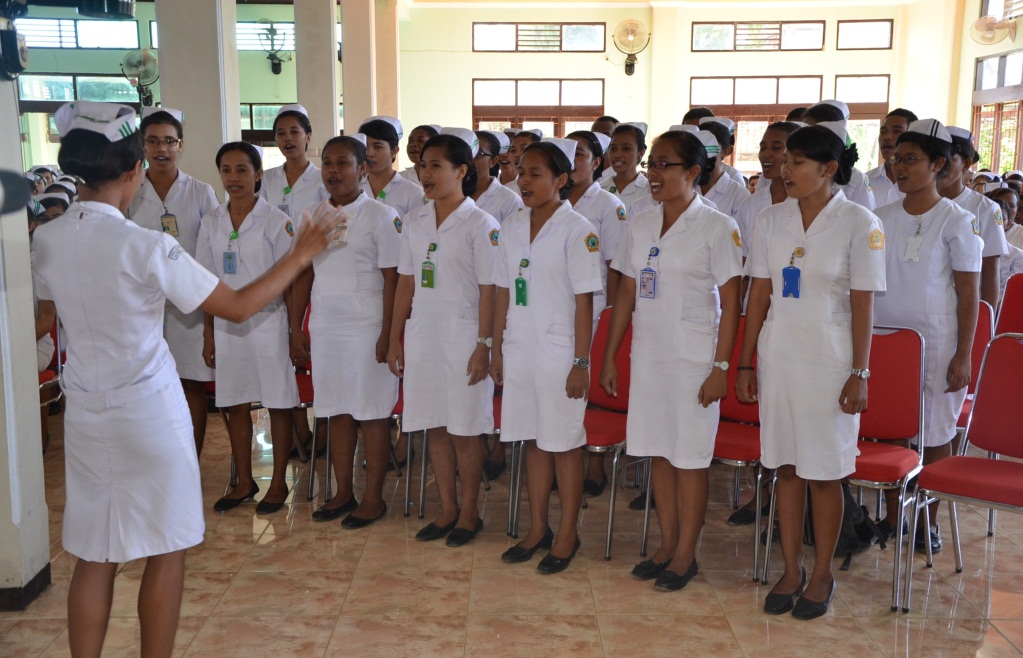 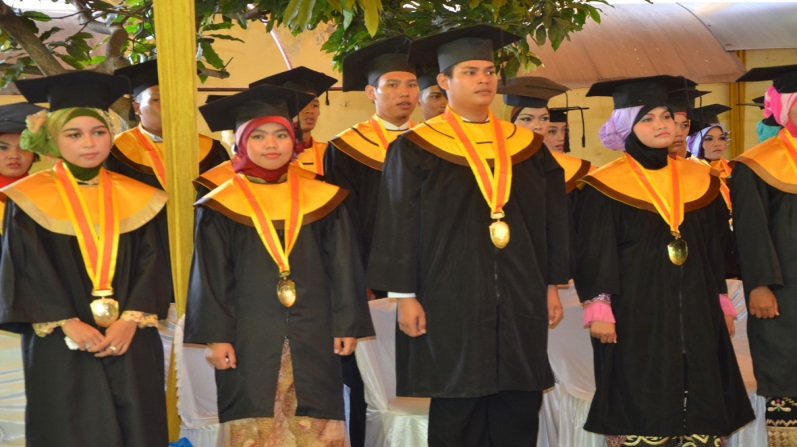 [Speaker Notes: 8. Jenis Tenaga Kesehatan yang termasuk dalam kelompok tenaga gizi sebagaimana dimaksud pada ayat terdiri atas nutrisionis dan dietisien.
9. Jenis Tenaga Kesehatan yang termasuk dalam kelompok tenaga keterapian fisik terdiri atas fisioterapis, okupasi terapis, terapis wicara, dan akupunktur.
10. Jenis Tenaga Kesehatan yang termasuk dalam kelompok tenaga keteknisian medis terdiri atas perekam medis dan informasi kesehatan, teknik kardiovaskuler,
teknisi pelayanan darah, refraksionis optisien/optometris, teknisi gigi, penata anestesi, terapis gigi dan mulut, dan audiologis.
11. Jenis Tenaga Kesehatan yang termasuk dalam kelompok tenaga teknik biomedika terdiri atas radiografer, elektromedis, ahli teknologi laboratorium medik,
fisikawan medik, radioterapis, dan ortotik prostetik.
12. Jenis Tenaga Kesehatan yang termasuk dalam kelompok Tenaga Kesehatan tradisional terdiri atas tenaga kesehatan tradisional ramuan dan tenaga kesehatan
tradisional keterampilan.

Pasal 12
Dalam memenuhi perkembangan ilmu pengetahuan dan teknologi di bidang kesehatan serta kebutuhan pelayanan kesehatan, Menteri dapat menetapkan jenis Tenaga Kesehatan lain dalam setiap kelompok sebagaimana dimaksud dalam Pasal 11.]
5. PERENCANAAN 
TENAGA KESEHATAN (Pasal 13 – 15)
Menteri menetapkan kebijakan dan menyusun perencanaan Tenaga Kesehatan dalam rangka memenuhi kebutuhan Tenaga Kesehatan secara nasional.
(Pasal 14)
Pemerintah dan Pemerintah Daerah wajib memenuhi kebutuhan Tenaga Kesehatan, baik dalam jumlah, jenis, maupun dalam kompetensi secara merata untuk menjamin keberlangsungan pembangunan kesehatan
(Pasal 13 )
DILAKUKAN SECARA BERJENJANG
MELALUI PEMETAAN NAKES
[Speaker Notes: Pasal 15Menteri dalam menyusun perencanaan Tenaga Kesehatan harus memperhatikan faktor:a. jenis, kualifikasi, jumlah, pengadaan, dan distribusi Tenaga Kesehatan;b. penyelenggaraan Upaya Kesehatan;c. ketersediaan Fasilitas Pelayanan Kesehatan;d. kemampuan pembiayaan;e. kondisi geografis dan sosial budaya; danf. kebutuhan masyarakat.]
6. PENGADAAN 
TENAGA KESEHATAN (Pasal 17)
a
Dilaksanakan sesuai dengan perencanaan dan pendayagunaan Tenaga Kesehatan.
Dilakukan melalui pendidikan tinggi bidkes
b
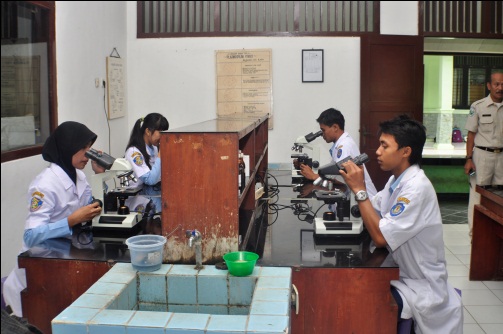 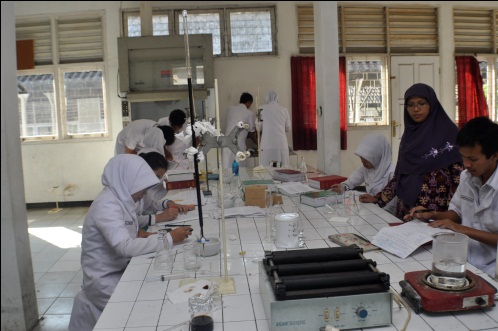 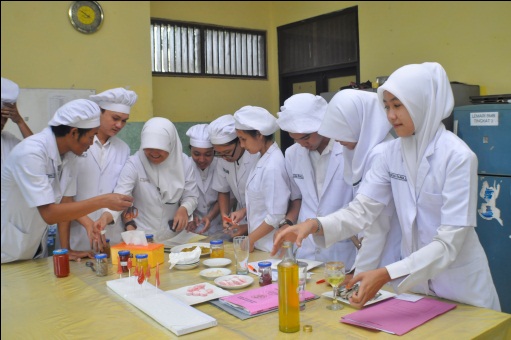 PENDIDIKAN TINGGI BIDANG KESEHATAN
MEMPERHATIKAN: 
keseimbangan antara kebutuhan penyelenggaraan Upaya Kesehatan
keseimbangan antara kemampuan produksi dng sumber daya yg ada
IPTEK
HASILKAN
NAKES
BERMUTU
PENYELENGGARAAN 
Pendidikan 
Tenaga 
Kesehatan
7. SERTIFIKASI,REGISTRASI DAN LISENSI
TENAGA KESEHATAN
INSTITUSI 
PENDIDIKAN
KTKI
SERTIFIKASI
KAB/KOTA
REGISTRASI
Uji  Kompetensi
LISENSI
Lulus Pendidikan (Sertifikat
Kompetensi + ijazah)
STR
SIP
8. KONSIL TENAGA KESEHATAN INDONESIA (KTKI)
KONSIL 
TENAGA  KESEHATAN INDONESIA
PERLINDUNGAN TERHADAP TENAGA KESEHATAN
Konsil
Kedokteran
Konsil
Kefarmasian
Konsil
Keperawatan
Konsil
…
Konsil
…
TENAGA KESEHATAN MINIMAL SETINGKAT AHLI MADYA
8. KONSIL TENAGA KESEHATAN INDONESIA (KTKI)
KONSIL 
TENAGA  KESEHATAN INDONESIA
Konsil
Kedokteran
Konsil
Kefarmasian
Konsil
Keperawatan
Konsil
….
Konsil
….
Konsil
….
8. KONSIL TENAGA KESEHATAN INDONESIA (KTKI)
Struktur Organisasi
9. ORGANISASI  PROFESI & KOLEGIUM
ORGANISASI PROFESI
Nakes harus membentuk organisasi profesi sebagai wadah untuk meningkatkan dan/atau mengembangkan pengetahuan dan keterampilan, martabat dan etika profesi Nakes
Setiap jenis Nakes hanya dapat membentuk 1 (satu) organisasi profesi.

KOLEGIUM
Untuk mengembangkan cabang disiplin ilmu dan pendidikan Nakes, masing-masing Organisasi Profesi Nakes dapat membentuk  Kolegium Nakes.
Kolegium Nakes merupakan badan otonom di dalam Organisasi Profesi Nakes dan bertanggung jawab kepada Organisasi Profesi Nakes
10. PENDAYAGUNAAN
TENAGA KESEHATAN
11. PENDAYAGUNAAN
NAKES LULUSAN LN DAN NAKES WNA
Tenaga Kesehatan Lulusan Luar Negeri
a
dapat dilakukan dengan mempertimbangkan keseimbangan antara kebutuhan Tenaga Kesehatan di Indonesia dan peluang kerja bagi Tenaga Kesehatan WNI di LN.
yang akan melakukan praktik di Indonesia harus mengikuti proses evaluasi kompetensi.
b
TK-WNA
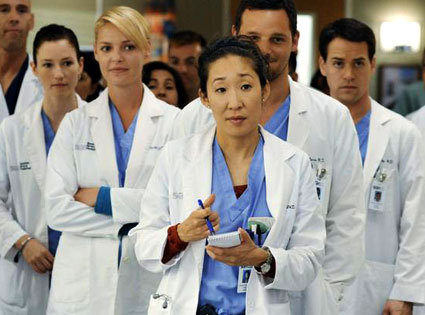 dilakukan dengan mempertimbangkan:
alih teknologi dan ilmu pengetahuan;  
ketersediaan Tenaga Kesehatan setempat.
11. a. NAKES WNI LULUSAN LUAR NEGERI
EVALUASI KOMPETENSI
ADMINISTRASI
KEMAMPUAN
Keabsahan Izasah
Fisik dan Mental
Pernyataan mematuhi dan melaksanakan  etika profesi
Uji Kompetensi sesuai dengan ketentuan peraturan perundangan
SURAT TANDA REGISTRASI (STR)
SURAT IJIN PRAKTIK
11. b. TENAGA KESEHATAN WNA (TK-WNA)
EVALUASI KOMPETENSI
ADMINISTRASI
KEMAMPUAN
Keabsahan Izasah
Fisik dan Mental
Pernyataan mematuhi dan melaksanakan  etika profesi
Uji Kompetensi sesuai dengan ketentuan peraturan perundangan
STR SEMENTARA
SURAT IJIN PRAKTIK
ALIH TEHNOLOGI DAN ILMU PENGETAHUAN
12. PENYELENGGARAAN KEPROFESIAN
a
Harus dilakukan sesuai dengan kewenangan yang didasarkan pada Kompetensi yang dimilikinya.
Dalam keadaan tertentu dapat memberikan pelayanan di luar kewenangannya.
Dalam menjalankan praktik berkewajiban untuk mematuhi Standar Profesi, Standar Pelayanan Profesi, dan Standar Prosedur Operasional.
Tenaga Kesehatan yang melaksanakan pelayanan kesehatan perseorangan wajib membuat rekam medis Penerima Pelayanan Kesehatan.
Dalam melaksanakan pelayanan kesehatan wajib menyimpan rahasia kesehatan Penerima Pelayanan Kesehatan
b
c
d
e
12. PENYELENGGARAAN KEPROFESIAN
a
Tenaga Kesehatan dalam melakukan pelayanan kesehatan, dapat menerima pelimpahan tindakan medis dari tenaga medis
Tenaga Kesehatan dimaksud antara lain adalah perawat, bidan, penata anestesi, tenaga keterapian fisik, dan keteknisian medis. (Penjelasan pasal 65 ayat (1) )
b
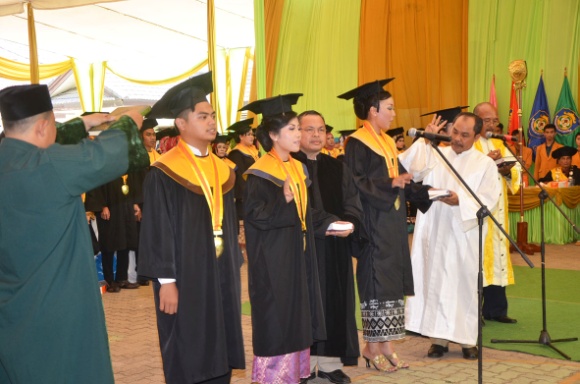 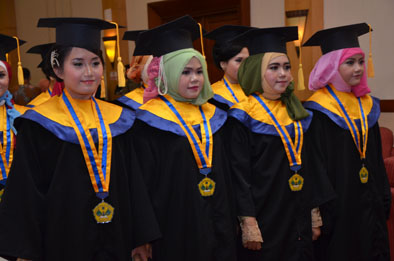 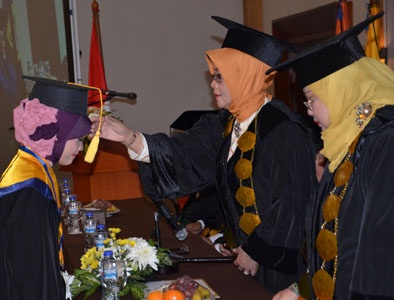 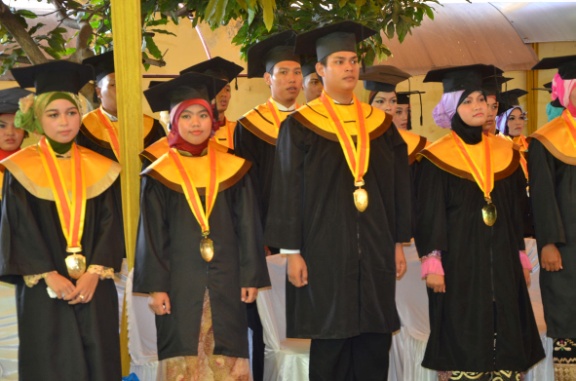 13. PENYELESAIAN PERSELISIHAN
a
Setiap Penerima Pelayanan Kesehatan yang dirugikan akibat kesalahan atau kelalaian Tenaga Kesehatan dapat meminta ganti rugi sesuai dengan ketentuan Peraturan Perundang-undangan

Dalam hal Tenaga Kesehatan diduga melakukan kelalaian dalam menjalankan profesinya yang menyebabkan kerugian kepada penerima pelayanan kesehatan, perselisihan yang timbul akibat kelalaian tersebut harus diselesaikan terlebih dahulu melalui penyelesaian sengketa di luar pengadilan sesuai dengan ketentuan Peraturan Perundang-undangan
b
14. PEMBINAAN DAN PENGAWASAN
PENINGKATAN MUTU PELAYANAN 
MELINDUNGI PENERIMA PELAYANAN
MEMBERIKAN KEPASTIAN HUKUM
PEMDA 
+ 
KONSIL
 +
PROFESI
BINWAS
15. SANKSI
Setiap Tenaga Kesehatan yang tidak melaksanakan ketentuan Pasal 47, Pasal 52 ayat (1), Pasal 54 ayat(1), Pasal 58 ayat (1), Pasal 59 ayat (1), Pasal 62 ayat (1), Pasal 66 ayat (1), Pasal 68 ayat (1), Pasal 70ayat (1), Pasal 70 ayat (2), Pasal 70 ayat (3) dan Pasal 73 ayat (1) dikenai sanksi administratif.
Setiap Fasilitas Pelayanan Kesehatan yang tidak melaksanakan ketentuan Pasal 26 ayat (2), Pasal 53 ayat (1), Pasal 70 ayat (4), dan Pasal 74 dikenai sanksi administratif.
Pemerintah, pemda provinsi, kabupaten/kota sesuai dengan kewenangannya memberikan sanksi administratif kepada Tenaga Kesehatan dan Fasilitas Pelayanan Kesehatan .
a
a. teguran lisan;
b. peringatan tertulis;
c. denda administratif
d. pencabutan izin.
b
c
16. PIDANA
Pasal 83
Setiap orang yang bukan Tenaga Kesehatan melakukan praktik seolah-olah sebagai Tenaga Kesehatan yang telah memiliki izin
pidana penjara paling lama 5 (lima) Tahun
Pasal 84
Setiap Tenaga Kesehatan yang melakukan kelalaian berat yang mengakibatkan Penerima Pelayanan Kesehatan luka berat

Jika kelalaian berat mengakibatkan kematian
pidana penjara paling lama 3 (tiga) Tahun
pidana penjara paling lama 5 (lima) Tahun
16. PIDANA
Pasal 85
Setiap Tenaga Kesehatan yang dengan sengaja menjalankan praktik tanpa memiliki STR
Setiap TK-WNA yang dengan sengaja memberikan pelayanan kesehatan tanpa memiliki STR Sementara
Pasal 86
Setiap Tenaga Kesehatan yang menjalankan praktik tanpa memiliki izin 
Setiap TK-WNA yang dengan sengaja memberikan pelayanan kesehatan tanpa memiliki SIP
pidana denda paling banyak Rp100.000.000,00 (seratus juta rupiah).
17. KETENTUAN PERALIHAN
Nakes lulusan pendidikan di bawah D-IIII yang telah melakukan praktik sebelum ditetapkan UU ini, tetap diberikan kewenangan untuk menjalankan praktik sebagai Nakes untuk jangka waktu 6 (enam) tahun setelah UU ini diundangkan. 
MTKI dan KFN tetap melaksanakan fungsi, tugas, dan wewenangnya sampai terbentuknya KTKI
Konsil Kedokteran dan Konsil Kedokteran Gigi menjadi bagian dari KTKI setelah KTKI terbentuk.
KKI tetap melaksanakan fungsi, tugas, dan wewenangnya sampai dengan terbentuknya KTKI
Sekretariat KKI tetap melaksanakan fungsi dan tugasnya sampai dengan terbentuknya sekretariat KTKI
18. KETENTUAN PENUTUP
KTKI harus dibentuk paling lama 2 (dua) tahun terhitung sejak Undang-Undang ini diundangkan.
Pasal 4 ayat (2), Pasal 17, Pasal 20 ayat (4), dan Pasal 21 UU No. 29 Tahun 2004 tentang Praktik Kedokteran dicabut dan dinyatakan tidak berlaku; dan
Sekretariat KKI sebagaimana diatur dalam UU No. 29 Tahun 2004 tentang Praktik Kedokteran menjadi sekretariat KTKI setelah terbntk KTKI
PENGEMBANGAN KEPROFESIAN BERKELANJUTAN
Upaya pembinaan bersistem untuk meningkatkan dan mengembangkan pengetahuan (knowledge), ketrampilan (skill) serta sikap (atitude) tenaga kesehatan agar senantiasa dapat menjalankan profesinya dengan baik.
Tenaga kesehatan dalam melaksanakan tugasnya berkewajiban mengembangkan dan meningkatkan pengetahuan dan ketrampilan yang dimiliki. (UU no 36 /2014 ttg Nakes)
Peran organisasi profesi
Menentukan jumlah satuan kredit profesi (SKP) dalam setiap ranah sebagai syarat Re-sertifikasi atau Re Registrasi.
Jumlah dan besaran SKP ditentukan oleh OP
Penetapan besaran SKP dengan mempertimbangkan:
Bentuk dan skala penyelenggaraan kegiatan.
Materi yang disajikan.
Reputasi/kompetensi narasumber.
Durasi penyelenggaraan kegiatan.
Aksesibilitas, dsb.
DOKUMENTASI PELAKSANAAN P2KB
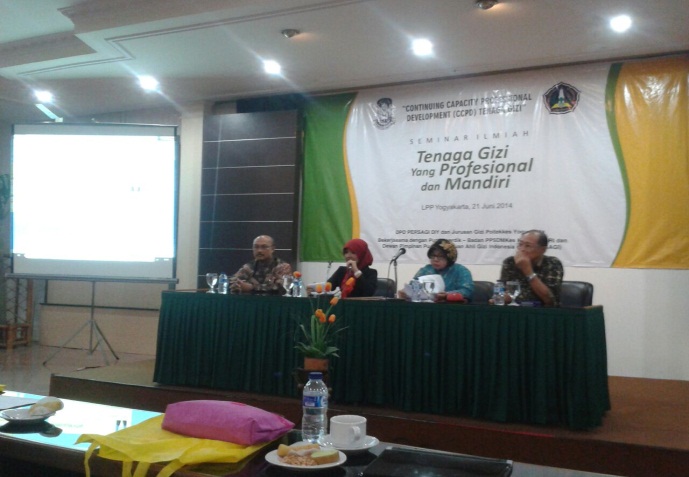 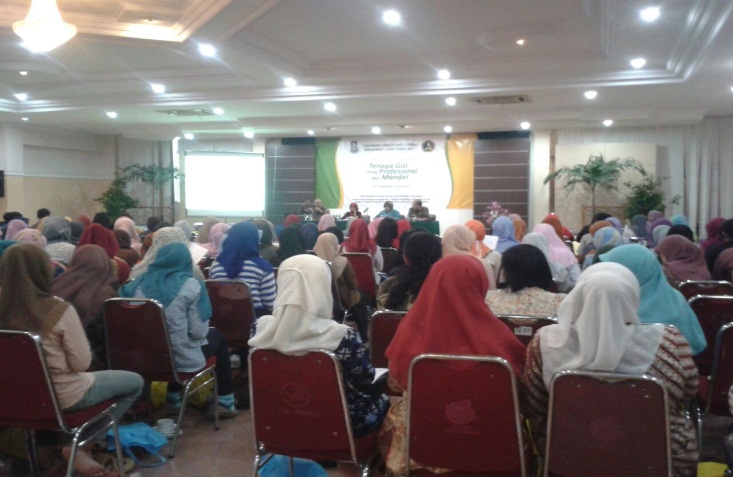 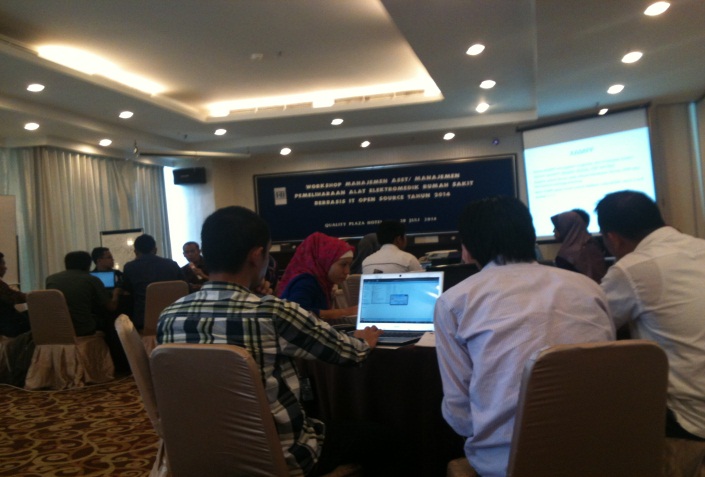 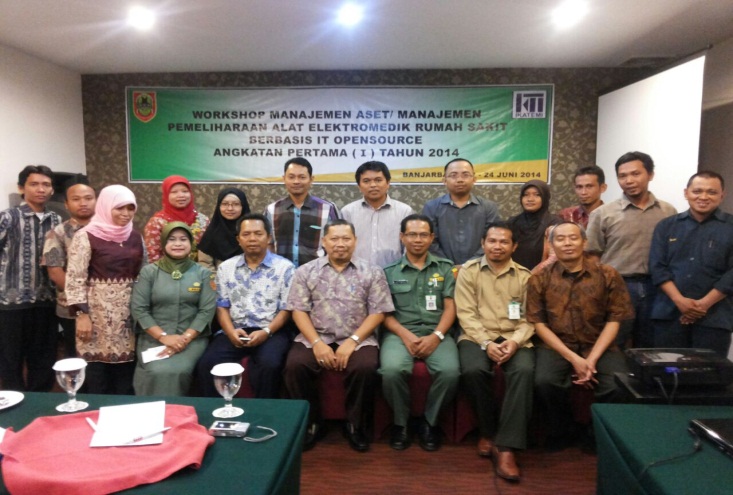 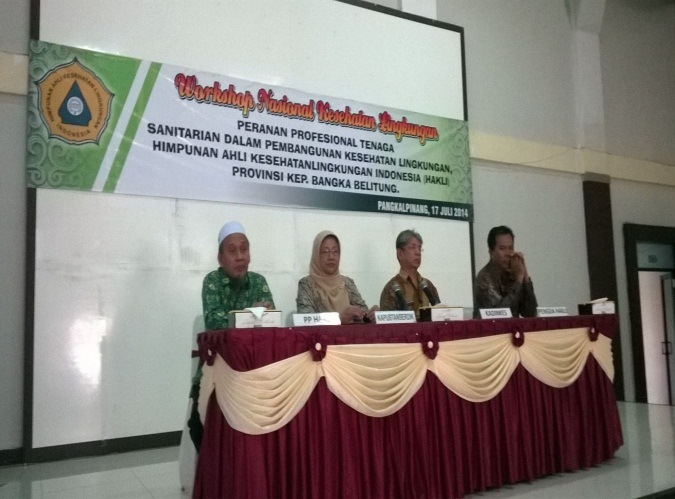 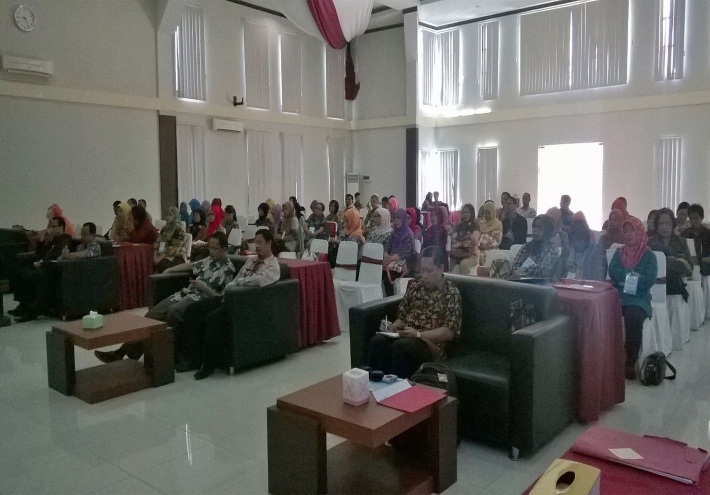 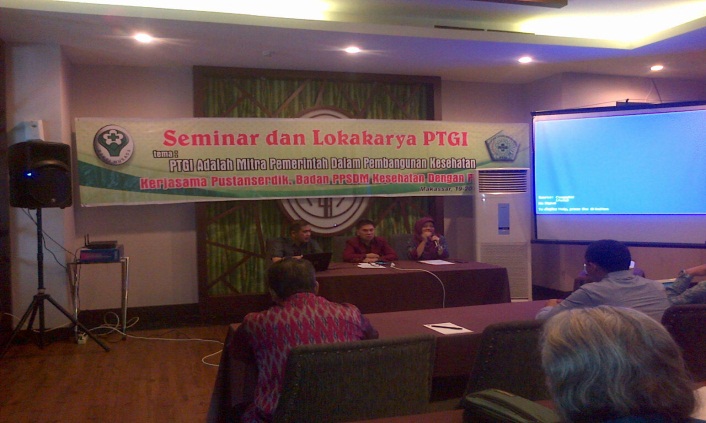 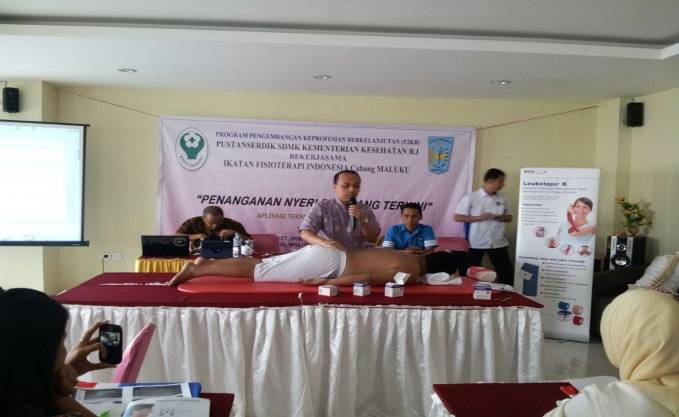 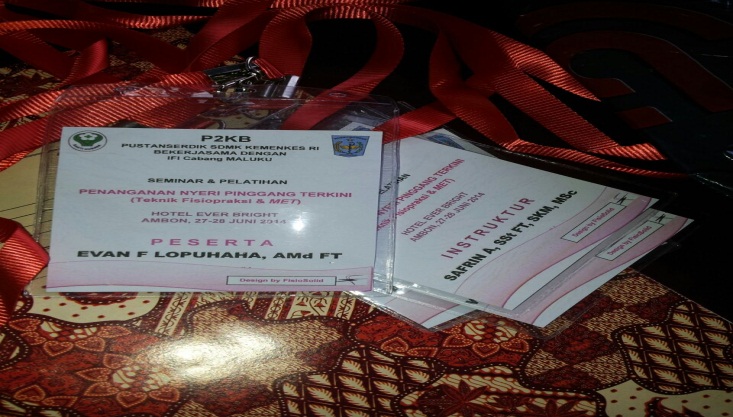 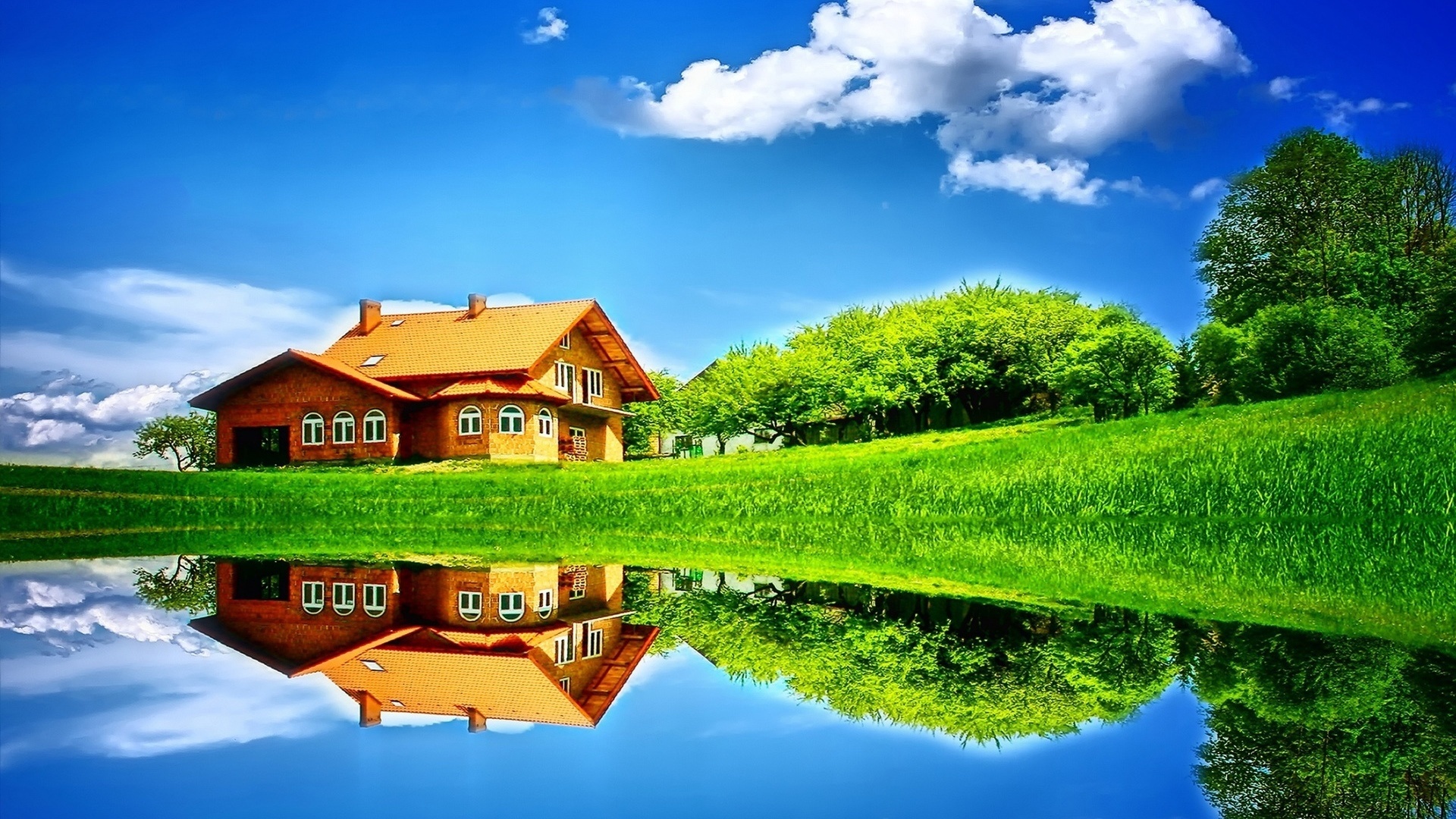 Terima Kasih